วิชาอภิธาน
บทที่ ๒ สัคคกัณฑ์
โดย พระมหาโกมล กมโล
อาจารย์ประจำวิชาอภิธาน
วิชอภิธาน
ความนำ
คัมภีร์อภิธานเป็นคัมภีร์ที่ยังทรงคุณค่าตั้งแต่อดีตจนกระทั่งปัจจุบัน แต่ยังไม่เป็นที่แพร่หลายมากนัก ในการศึกษาวิชาอภิธานซึ่งเป็นการศึกษาด้านภาษาศาสตร์จำเป็นจะต้องมีการค้นคว้าในเรื่องของคำศัพท์มาก 
	คัมภีร์อภิธาน แบ่งออกเป็น ๓ กัณฑ์ใหญ่ คือ
		๑.	สัคคกัณฑ์ ว่าด้วยศัพท์ที่เป็นพระนามของพระพุทธเจ้า ชื่อพระนิพพาน พระอรหันต์ และโลกสวรรค์ เป็นต้น
		๒.	ภูกัณฑ์	ว่าด้วยนามศัพท์ที่เป็นสถานที่ พื้นดิน ภูเขา ต้นไม้ แม่น้ำ และ ลำธาร เป็นต้น
		๓.	สามัญญกัณฑ์ ว่าด้วยนามศัพท์และคุณศัพท์สามัญทั่วๆ ไป มีความดีงาม ความประเสริฐ การกระทำเป็นต้น รวมทั้งศัพท์ที่เป็นนิบาตบทและอุปสัคบท
	นอกจากนั้น ในกัณฑ์ใหญ่ทั้ง ๓ นั้น ยังประกอบด้วยวรรคย่อยอีก ๑๗ วรรค มีภูมิวรรค และปุรวรรค เป็นต้น เมื่อรวมปณามคาถา ปฏิญญาคาถา ปริภาสาคาถา และนิคมนคาถา ทั้งหมดแล้ว มีจำนวนทั้งสิ้น ๑,๒๒๑ คาถา
	ในบทนี้ จะกล่าวเฉพาะสัคคกัณฑ์อันเป็นกัณฑ์แรกในคัมภีร์มีจำนวน ๑๗๙ คาถา แต่จะนำมาจัดการเรียนการสอนในรายวิชาอภิธานนี้เพียง ๔๐ คาถา ประกอบด้วยคำศัพท์เหล่านี้
		๒.๑	พระนามของพระพุทธเจ้าทุกพระองค์ ๓๒ ศัพท์	๒.๒ พระนามของพระพุทธเจ้าองค์ปัจจุบัน ๗ ศัพท์
		๒.๓	นิพพาน ๔๖ ศัพท์					๒.๔ พระอรหันต์ ๔ ศัพท์ 
		๒.๕	สวรรค์ ๕ ศัพท์ 						๒.๖ ดวงจันทร์, เจ้าแห่งดวงดาว ๑๔ ศัพท์
วิชาอภิธาน
ต่อ
๒.๗  ดวงดาว ๖ ศัพท์						๒.๘ กลุ่มดาวฤกษ์ ๒๗ กลุ่ม
	๒.๙ ดวงอาทิตย์ ๑๙ ศัพท์						๒.๑๐ รัศมี, แสง, แสงสว่าง ๑๔ ศัพท์
	๒.๑๑ เดือน ๑๒ เดือน						๒.๑๒ ฤดู ๖ ศัพท์
	๒.๑๓ บาป, อกุศล, ความชั่ว ๑๒ ศัพท์ 				๒.๑๔ บุญ, กุศล, กรรมดี, ธรรม ๖ ศัพท์
	๒.๑๕ โลกนี้, ภพปัจจุบัน, ชาตินี้ ๓ ศัพท์				๒.๑๖ โลกหน้า, ภพหน้า, ชาติหน้า, ๒ ศัพท์
	๒.๑๗ ขณะนั้น, เวลานั้น ๒ ศัพท์				๒.๑๘ กาลข้างหน้า ๒ ศัพท์
	๒.๑๙ ความยินดี, ความร่าเริง ๑๓ ศัพท์				๒.๒๐  ความสุข, ความสะดวก, ความสบาย, ความสำราญ ๓ ศัพท์
	๒.๒๑ ความดี, ความเจริญ, ความประเสริฐ, มงคล ๗ ศัพท์	๒.๒๒ ความทุกข์, ความลำบาก, ความยาก, ๖ ศัพท์
	๒.๒๓ ผลกรรมเก่า, วิบาก, โชค ๕ ศัพท์				๒.๒๔ การเกิด, การอุบัติ ๕ ศัพท์
	๒.๒๕ เหตุ, ปัจจัย, นิมิต ๑๒ ศัพท์				๒.๒๖ เหตุใกล้ผล, ปทัฏฐาน
	๒.๒๗ ตัวตน, วิญญาณ, อาตมัน, อัตตา ๓ ศัพท์		๒.๒๘ ปรกติ, ธาตุเดิม, ธาตุแท้ ๒ ศัพท์
	๒.๒๙ สัตว์, บุคคล ๑๓ ศัพท์					๒.๓๐ อารมณ์ ๖ อย่าง
	๒.๓๑ อารมณ์ ๔ ศัพท์						๒.๓๒ นาฏยรส ๙ อย่าง
	๒.๓๓ คำพูด ๑๓ ศัพท์						๒.๓๔ วากยะ, ประโยค
	๒.๓๕ เวลากล่าวคำพูดซ้ำ						๒.๓๖ คัมภีร์ไตรเพท ๓ คัมภีร์
	๒.๓๗ คัมภีร์เวท ๓ ศัพท์						๒.๓๘ ฤษีผู้รจนาคัมภีร์เวท ๑๐ ท่าน
	๒.๓๙ บทสรูป
๒.๑ พระนามของพระพุทธเจ้าทุกพระองค์ ๓๒ ศัพท์
วิชาอภิธาน
ONE
พุทฺโธ
TEN

TWO
องฺคีรโส
ทสพโล
๑๐

EIGHT
NINE
THREE
FOUR
FIVE
สพฺพญฺญู
จกฺขุมา
นาโถ
ทฺวิปทุตฺตโม
สตฺถา








SIX
SEVEN
มุนินฺโท
ภควา
วิชาอภิธาน
ต่อ
ELEVEN
มุนิ
TWENTY

TWELVE
นรสีโห
โลกนาโถ
๒๐

EIGHTTEEN
NINETEEN
THIRTHEEN
FIFTEEN
FOURTEEN
มเหสิ
มารชิ
ภูริปญฺโญ
วินายโก
อนธิวโร








SIXTEEN
SEVENTEEN
สมนฺตจกฺขุ
สุคโต
วิชาอภิธาน
ต่อ
TWENTY-ONE
นรวโร
THIRTY-TWO

TWENTY-TWO
๓๒
ชิโน
ธมฺมราชา

THIRTY
THIRTY-ONE
TWENTY-THREE
TWENTY-FIVE
TWENTY-SIX
TWENTY-FOUR
เทวเทโว
นายโก
วรปญฺโญ
โลกครุ
ธมฺมสฺสามี
มหามุนิ










TWENTY-EIGHT
TWENTY-SEVEN
TWENTY-NINE
ตถาคโต
สยมฺภู
สมฺมาสมฺพุทฺโธ
๒.๒ พระนามของพระพุทธเจ้าองค์ปัจจุบัน ๗ ศัพท์
วิชาอภิธาน
ONE
สกฺโก

TWO
สิทฺธตฺโถ
๗
SEVEN
THREE
FOUR
โคตโม
อาทิจฺจพนฺธุ
สุทฺโธทนิ






FiVE
SIX
สกฺยสีโห
สกฺยมุนิ
๒.๓ นิพพาน ๔๖ ศัพท์
วิชาอภิธาน
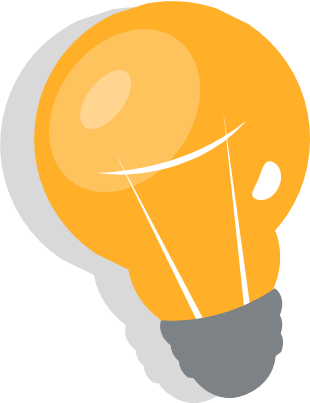 ๑) โมกฺโข
๑๓)  อสงฺขตํ
๑๔) สิวํ
๒)  นิโรโธ
๓) นิพฺพานํ
๑๕)  อมตํ
๑๖) สุทุทฺทสํ
๔) ทีโป
๕) ตณฺหกฺขโย
๑๗)  ปรายนํ
๑๘) สรณํ
๖) ปรํ
๗) ตาณํ
๑๙)  อนีติกํ
๒๐) อนาสวํ
๘)  เลณํ
๙) อรูปํ
๒๑)  ธุวํ
๒๒) อนิทสฺสนํ
๑๐)  สนฺตํ
๑๑) สจฺจํ
๒๓)  อกตํ
๒๔) อปโลกิตํ
๑๒)  อนาลยํ
ต่อ
วิชาอภิธาน
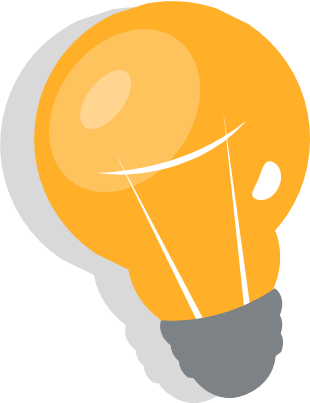 ๒๕) นิปุณํ
๓๗)  ปทํ
๓๘) โยคกฺเขโม
๒๖)  อนนฺตํ
๒๗) อกฺขรํ
๓๙)  ปารํ
๔๐) มุตฺติ
๒๘) ทุกฺขกฺขยํ
๒๙) อพฺยาปชฺฌํ
๔๑)  สนฺติ
๔๒) วิสุทฺธิ
๓๐) วิวฏฺฏํ
๓๑) เขมํ
๔๓)  วิมุตฺติ
๔๔) อสงฺขตธาตุ
๓๒)  เกวลํ
๓๓) อปวคฺโค
๔๕)  สุทฺธิ
๔๖) นิพฺพุติ
๓๔)  วิราโค
๓๕) ปณีตํ
๓๖)  อจฺจุตํ
วิชาอภิธาน
๒.๔ พระอรหันต์ ๔ ศัพท์
อรหา
วีตราโค
อเสกฺโข
๔
ขีณาสโว
๓
๒

๑


วิชาอภิธาน
๒.๕ สวรรค์ ๕ ศัพท์
ติทิสาลโย
ติทิโว
สคฺโค
ทิโว
๕
๔
เทวโลโก
๓
๒

๑


๒.๖ ดวงจันทร์ เจ้าแห่งดวงดาว ๑๔ ศัพท์
วิชาอภิธาน
อินทุ
๑
๘
สสงฺโก
๒
จนฺโท
๙
จนฺทิมา
๑๔
๓
นกฺขตฺตราชา
สสี
๑๐
โสโม
๔
๑๑
สีตรํสิ
๕
นิสากโร
๑๒
นิสานาโถ
๖
อุฬุราชา
โอสธีโส
๑๓
หิมรํสิ
๗
๑๔
มา
๒.๗ ดวงดาว ๖ ศัพท์
วิชาอภิธาน
นกฺขตฺตํ
๑
๔
ตารา
✰
๖
โชติ
๒
๕
ตารกา
ภํ
๓
๖
อุฬุ
๒.๘ กลุ่มดาวฤกษ์ ๒๗ กลุ่ม
วิชาอภิธาน
อสฺสยุโช
ภทฺทปทา
๑
๒๓
๘
ปุสฺโส
วิสาขา
๑๕
๑๙
อาสาฬฺหา
อสิเลโส
ภรณี
๒
๙
เรวตี
๒๔
✰
กตฺติกา
มฆา
๑๐
๒๗
๓
อนุราธา
สวโณ
๑๖
๒๐
โรหิณี
๑๑
๔
ผคฺคุณี
เชฏฺฐา
๑๗
ธนิฏฺฐา
๒๑
๑๒
หตฺโถ
มิคสิรํ
๕
๒๕
ผคฺคุณี มี ๒
จิตฺตา
๖
๑๓
อทฺทา
๒๖
อาสาฬฺห มี ๒
มูลํ
๑๘
๒๒
สตภิสโช
ปุนพฺพสุ
๗
๒๗
ภทฺทปท มี ๒
๑๔
สาติ
สรุปกลุ่มดาวฤกษ์ ๒๗ กลุ่ม
วิชาอภิธาน
ต่อ
วิชาอภิธาน
ต่อ
วิชาอภิธาน
ตารางเปรียบเทียบเดือนและกลุ่มดาวราศีประจำเดือนทั้ง ๑๒ (๑.๑๑)
ต่อ
วิชาอภิธาน
๒.๙ ดวงอาทิตย์ ๑๙ ศัพท์
วิชาอภิธาน
อกฺโก
สหสฺสรํสิ
๑๘
๑๙
อาทิจฺโจ
๑
๘
อุณฺหรํสิ
๒
สุริโย, สูริโย
๙
ปภงฺกโร
๑๙
๓
สูโร
อํสุมาลี
๑๐
สตรํสิ
๔
๑๑
ทินปติ
ทิวากโร
๕
๑๒
ตปโน
๖
รวิ
เวโรจโน
๑๓
๗
ทินกโร
๑๔
ภานุมา
รํสิมา
ภานุ
๑๕
๑๗
๑๖
ภากโร
๒.๑๐ รัศมี, แสง, แสงสว่าง ๑๔ ศัพท์
วิชาอภิธาน
รํสิ
๑
๘
ทีธิติ
๒
อาภา
๙
มรีจิ
๑๔
๓
ปภา
ภานุ
๑๐
ทิตฺติ
๔
๑๑
อํสุ
รุจิ
๕
๑๒
มยูข
๖
กิรโณ
ภา
๑๓
๗
ชุติ
๑๔
๒.๑๒ ฤดู ๖
วิชาอภิธาน
เหมนฺโต ต้นฤดูหนาว
๑
๒
คิมฺโห, คิมฺหาโน ฤดูร้อน
๖
วสฺสาโน ฤดูฝน
๓
๔
สิสิรํ ปลายฤดูหนาว
๕
วสนฺโต ฤดูใบไม้ผลิ
๖
สรโท ฤดูใบไม้ร่วง
วิชาอภิธาน
การนับฤดูมี ๒ นัย 
	ท่านแสดงวิธีการนับฤดูไว้ ๒ นัย คือ ๑ ปี มี ๓ ฤดู และมี ๖ ฤดู ดังนี้
	กิตฺติกกาฬปกฺขโต ปจฺฉิมกตฺติกโต ปฏฺาย จตุโร จตุโร มาสา กมา กมโต เหมนฺตคิมฺหานวสฺสานสญฺตา อุตุโย นาม โหนฺติ. อุตุเภทํ ทสฺเสตุ อริยสามญฺมาห “เหมนฺโต” อิจฺจาทิ. อถวา วุตฺตานุสาเรน อุตุตฺตยปเภเท วุตฺตวจนสฺสานุสาเรน. อิทํ ปน“กตฺติกกาฬปกฺขโต”ติ วจนํ สนฺธาย วุตฺตํ, ตสฺมา กตฺติกกาฬปกฺขโต ปภุติ เทฺว เทฺว มาสา กมา กมโต เหมนฺโต สิสิโร วสนฺโต คิมฺโห วสฺสาโน สรโท อุตูติ ฉ อุตู ภวนฺติ.
	๑ ปี มี ๓ ฤดูๆ ละ ๔ เดือน เริ่มนับจากเดือนปัจฉิมกัตติกะ คือ ตั้งแต่วันแรม ๑ ค่ำ เดือน ๑๒ ถึงวันขึ้น ๑๕ ค่ำ เดือน ๔ เป็นเหมันตะ ฤดูหนาว, ตั้งแต่วันแรม ๑ ค่ำ เดือน ๔ ถึงวันขึ้น ๑๕ ค่ำ เดือน ๘ เป็นคิมหานะ ฤดูร้อน, ตั้งแต่วันแรม ๑ ค่ำ เดือน ๘ ถึงวันขึ้น ๑๕ ค่ำ เดือน ๑๒ เป็นวัสสานะ ฤดูฝน
	อีกนัยหนึ่ง ท่านกล่าวเป็นอริยสามัญคาถาว่า “เหมนฺโต สิสิรมุตู” เป็นต้น เพื่อแสดงชนิดของฤดู โดยคล้อยตามฤดู ๓ อย่างที่กล่าวแล้ว โดยแบ่งเป็น ๖ ฤดูๆ ละ ๒ เดือน ดังนี้ คือ ตั้งแต่วันแรม ๑ ค่ำเดือน ๑๒ ถึงวันขึ้น ๑๕ ค่ำเดือนยี่ เป็นเหมันตะ ต้นฤดูหนาว, ตั้งแต่วันแรม ๑ ค่ำเดือนยี่ ถึงวันขึ้น ๑๕ คำเดือน ๔ เป็นสิสิระ ปลายฤดูหนาว, ตั้งแต่วันแรม ๑ ค่ำเดือน ๔ ถึงวันขึ้น ๑๕ ค่ำ เดือน ๖ เป็นวสันตะ ฤดูใบไม้ผลิ, ตั้งแต่วันแรม ๑ ค่ำ เดือน ๖ ถึงวันขึ้น ๑๕ ค่ำเดือน ๘ เป็นคิมหะหรือคิมหานะ ฤดูร้อน, ตั้งแต่วันแรม ๑ ค่ำเดือน ๘ ถึงวันขึ้น ๑๕ ค่ำ เดือน ๑๐ เป็นวัสสานะ ฤดูฝน, ตั้งแต่วันแรม ๑ ค่ำ เดือน ๑๐ ถึงวันขึ้น ๑๕ ค่ำ เดือน ๑๒ เป็นสรทะ ฤดูใบไม้ร่วง
๒.๑๓ ปาป, อกุศล, ความชั่ว ๑๒ ศัพท์
วิชาอภิธาน
ปาปํ
๑
๗
อปุญฺญํ
๒
กิพฺพิสํ
๘
อกุสลํ
๑๒
๓
เวรํ
กณฺหํ
๙
อฆํ
๔
๑๐
กลุสํ
ทุจฺจริตํ
๕
๑๑
ทุริตํ
๖
อาคุ
ทุกฺกฎํ, ทุกฺกตํ
๑๒
๒.๑๔ บุญ, กุศล, กรรมดี, ธรรม ๖ ศัพท์
วิชาอภิธาน
กุสลํ
๑
๒
สุกตํ
๖
สุกฺกํ
๓
๔
ปุญฺญํ
๕
ธมฺโม
๖
สุจริตํ
๒.๑๙ ความยินดี, ความร่าเริง ๑๓ ศัพท์
วิชาอภิธาน
หาโส
๑
๗
ปมุท
๒
อตฺตมนตา
๘
อาโมโท
๑๓
๓
ปีติ
สนฺโตโส
๙
วิตฺติ
๔
๑๐
นนฺทิ
ตุฏฺฐิ
๕
๑๑
สมฺมโท
๖
ปาโมชฺชํ
อานนฺโท
๑๒
ปโมโท
๑๓
๒.๒๑ ความดี, ความเจริญ, มงคล ๗ ศัพท์
วิชาอภิธาน
ภทฺทํ
๑
๒
เสยฺโย
๗
สุภํ
๓
๔
เขมํ
๕
กลฺยาณํ
๖
มงฺคลํ
๗
สิวํ
๒.๒๕ เหตุ, ปัจจัย, นิมิต ๑๒ ศัพท์
วิชาอภิธาน
นิมิตฺตํ
๑
๗
นิทานํ
๒
การณํ
๘
ปภโว
๑๒
๓
ฐานํ
เหตุ
๙
ปทํ
๔
๑๐
สมฺภโว
พีชํ
๕
๑๑
เสตุ
๖
ปจฺจโย
นิพนฺธนํ
๑๒
๒.๒๙ สัตว์, บุคคล ๑๓ ศัพท์
วิชาอภิธาน
ปาโณ
๑
๗
ชีโว
๒
สรีรี
๘
ปาณี
๑๓
๓
ภูตํ
ปชา
๙
สตฺโต
๔
๑๐
ชนฺตุ
เทหี
๕
๑๑
ชโน
๖
โลโก
ปุคฺคโล
๑๒
ตถาคโต
๑๓
๒.๓๒ นาฏยรส ๙ อย่าง
วิชาอภิธาน
สิงฺคาโร รสรัก
๑
๗
สนฺโต รสความสงบ
๒
กรุณา รสสงสาร
๘
พีภจฺฉํ รสความเกลียด
๙
๓
วีโร รสกล้าหาญ
รุทฺทํ รสความโกรธ
๙
อพฺภุโต รสอัศจรรย์
๔
หาโส รสสนุกสนาน
๕
๖
ภยานกํ รสความกลัว
๒.๓๓ คำพูด ๑๓ ศัพท์
วิชาอภิธาน
ภาสิตํ
๑
๗
อุตฺติ
๒
ลปิตํ
๘
วาจา
๑๓
๓
ภาสา
คิรา
๙
โวหาโร
๔
๑๐
วาณี
วจนํ
๕
๑๑
ภารตี
๖
กถิตา
วโจ
๑๒
วจี
๑๓